قصه گفتن
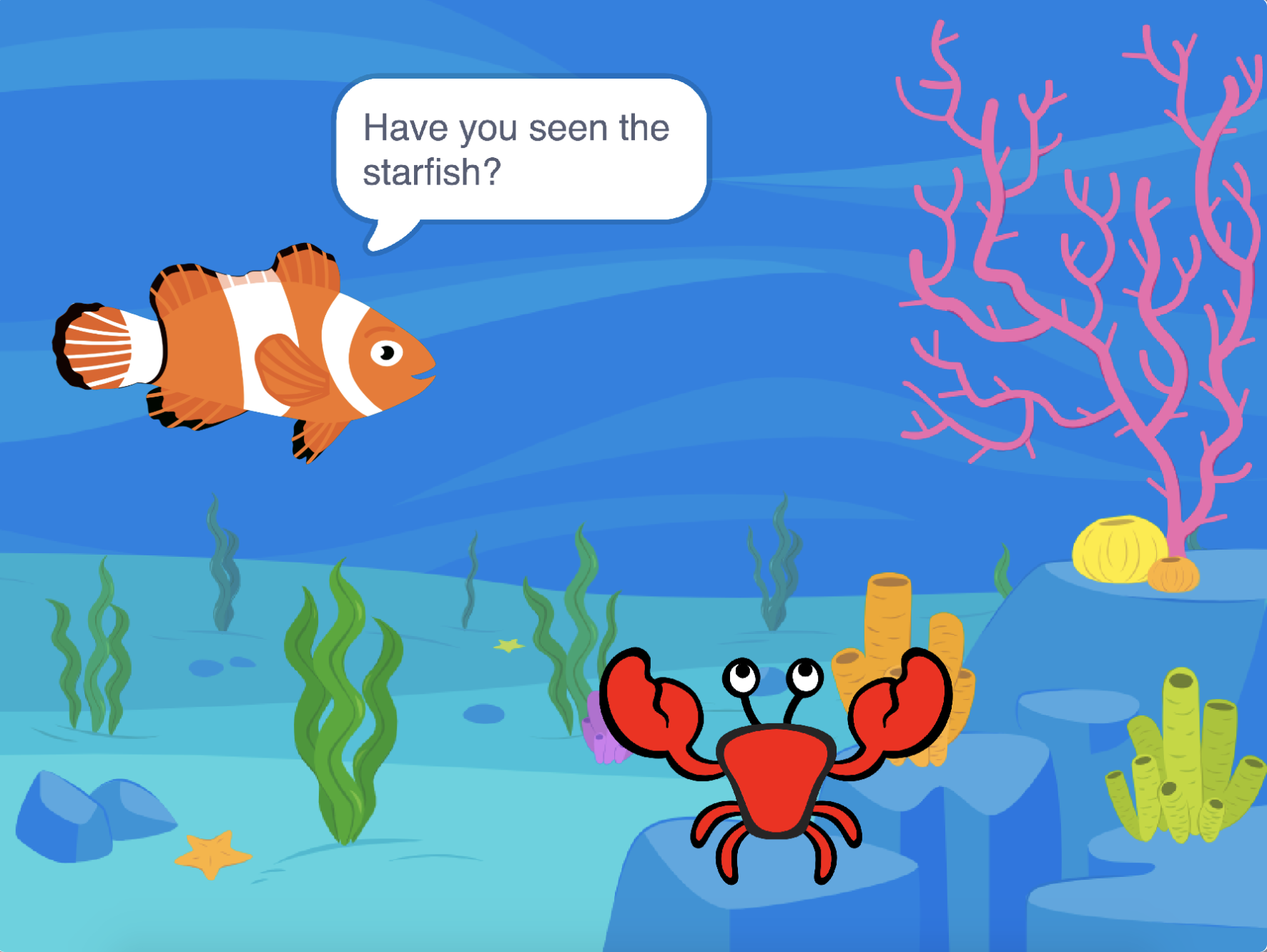 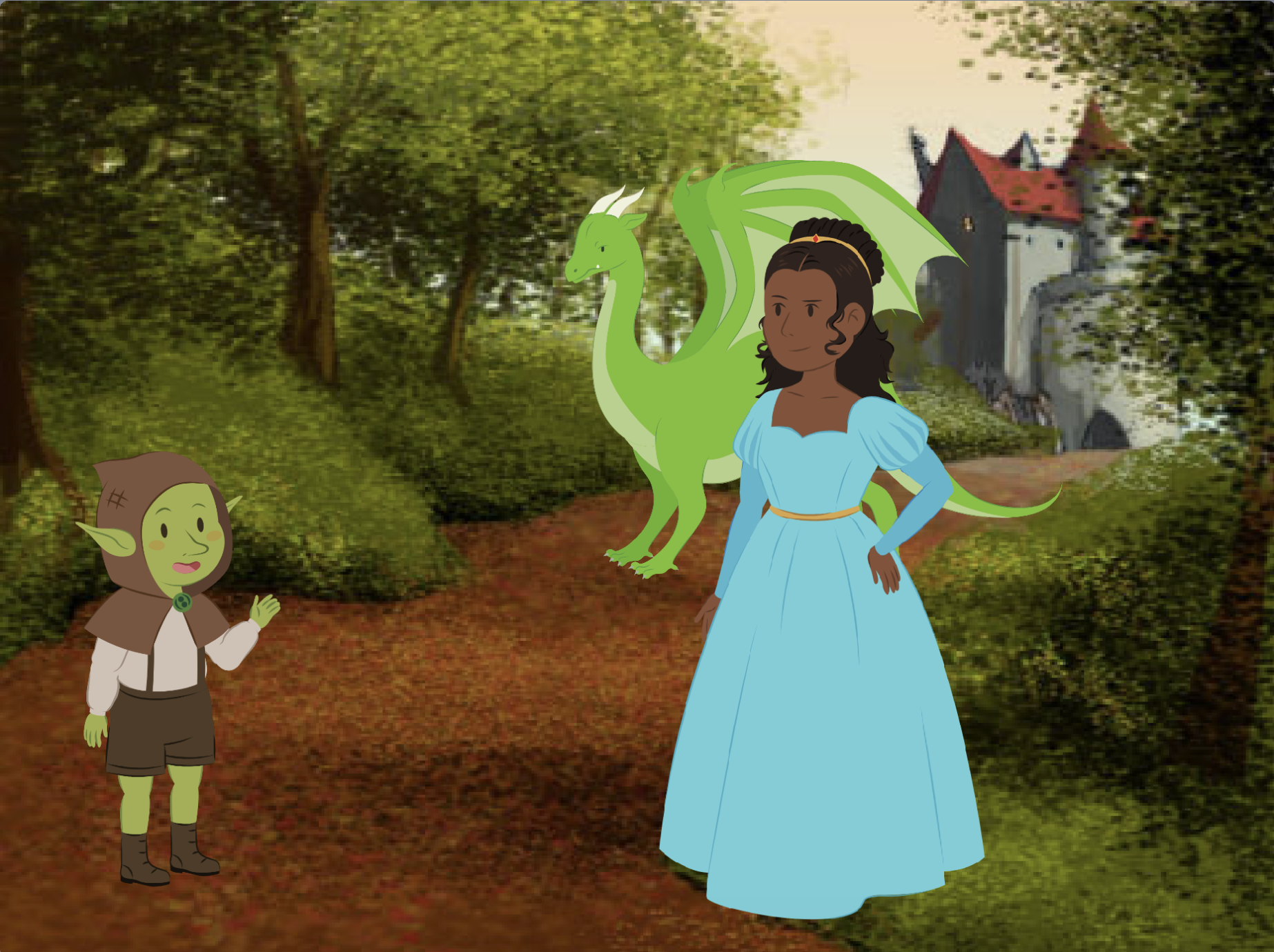 ندیدی ستاره دریایی کجا رفته؟
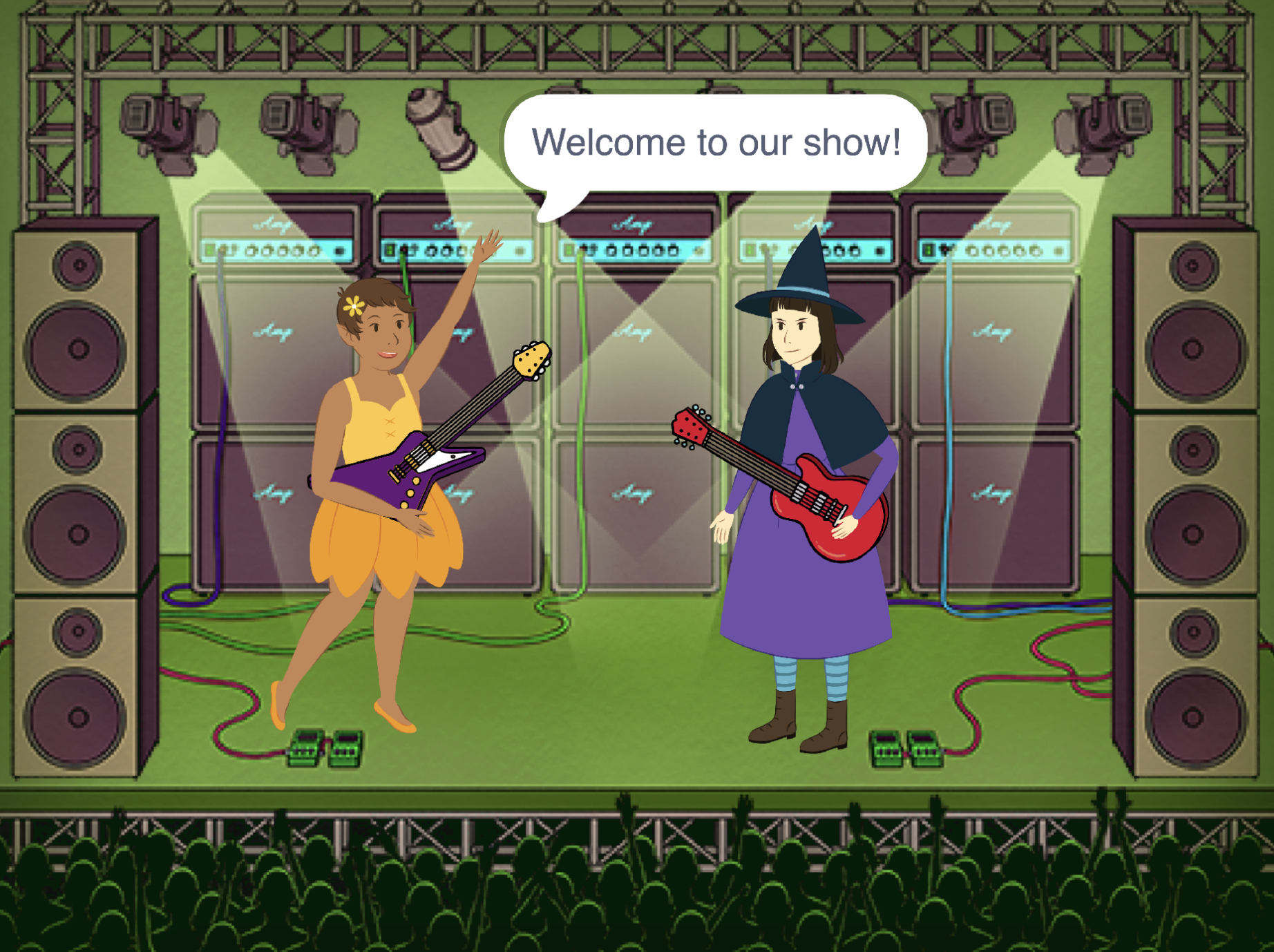 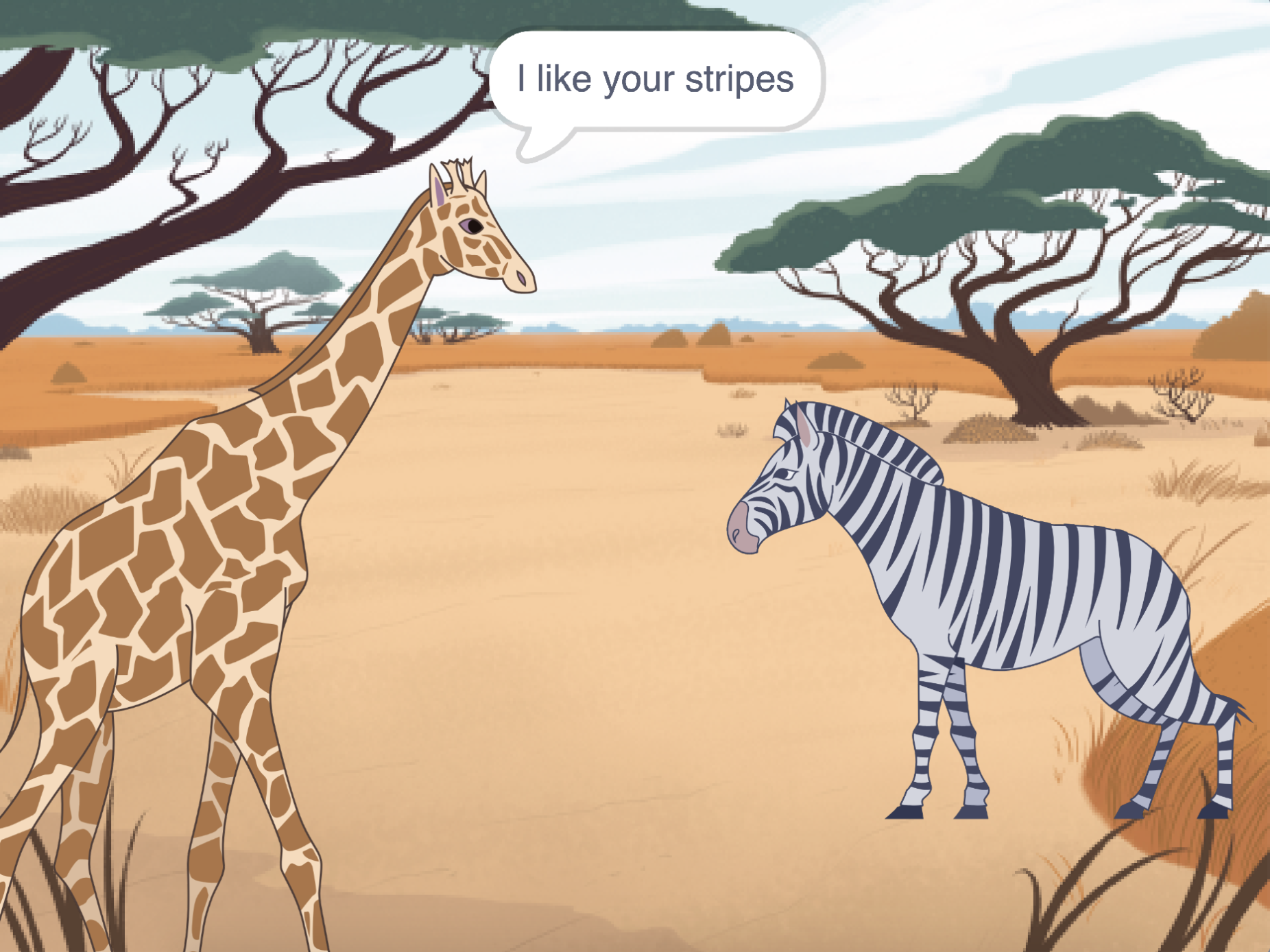 چه خط‌های قشنگی داری
به نمایش ما خوش آمدید
بازیگرانی را انتخاب کنید، گفتگو اضافه کنید و
به داستان‌تان واقعیت ببخشید.
مجموعه 9 برگی

ترجمه: فرشید میدانی 
farsaran.com/scratch
scratch.mit.edu
قصه گفتن
از اولین برگه شروع کنید، سپس به هر ترتیبی که مایل هستید،سایر برگه‌ها را امتحان کنید.
شروع یک قصه
شروع یک گفتگو
تغییر پس‌زمینه‌ها
کلیک بر روی بازیگر
اضافه کردن صدای خودتان
حرکت به سمتی
قدم زدن روی صحنه
پاسخ به بازیگر
اضافه کردن یک منظره
مجموعه 9 برگی
scratch.mit.edu
شروع یک قصه
صحنه‌‌ای را بسازید و
 بازیگری که چیزی را می‌گوید.
به مدرسه جادوگری خوش آمدید!
قصه گفتن
1
شروع یک قصه
scratch.mit.edu
آماده شو
یک بازیگر را انتخاب کنید.
یک تصویر پس‌زمینه انتخاب کنید
Witch House
Wizard
این کد را اضافه کن
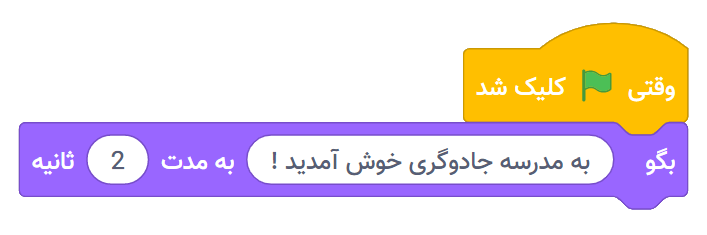 Wizard
چیزی را که می‌خواهید بازیگرتان بگوید را بنویسید.
امتحانش کن
پرچم سبز را برای شروع کلیک کنید.
شروع یک گفتگو
ساخت گفتگوی دو بازیگر با هم
من یک جغد اهلی دارم!
اسمش چیـه ؟
2
قصه گفتن
آغاز یک گفتگو
scratch.mit.edu
آماده شو
دو شکلک را انتخاب کنید
مانند جادوگر و غول چراغ
Witch
Elf
این کد را اضافه کن
بر روی آیکون هر بازیگر کلیک کرده و این کدها را به هر یک از  آن‌ها اضافه کنید.
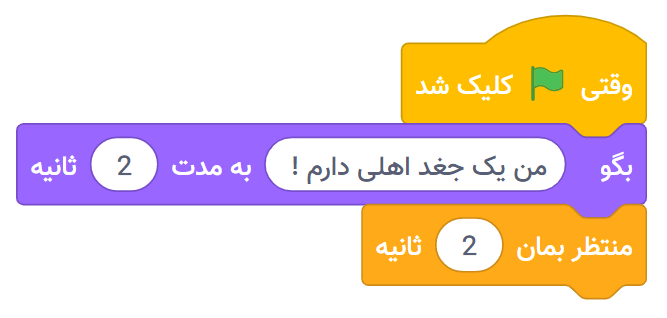 Witch
چیزهایی که می‌خواهید
بازیگرانتان بگویند
 را بنویسید.
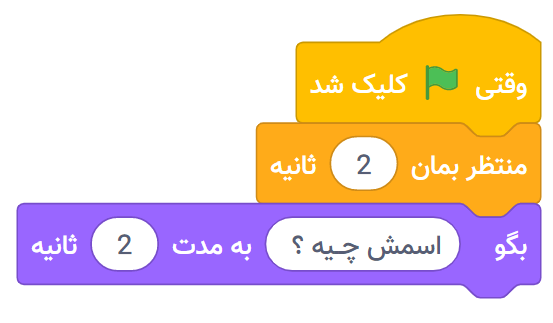 Elf
نکته
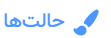 برای تغییر جهت صورت بازیگر، بر روی  حالت‌ها کلیک کنید سپس گزینه قرینه عمودی را بزنید.
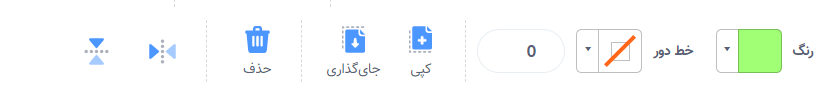 تغییر پس‌زمینه‌ها
تغییر پس‌زمینه به پس‌زمینه‌ی دیگری
قصه گفتن
3
تغییر پس‌زمینه‌هاscratch.mit.edu
آماده شو
دو تصویر برای پس‌زمینه انتخاب کنید.
یک بازیگر را انتخاب کنید.
Witch House
Mountain
Elf
این کد را اضافه کن
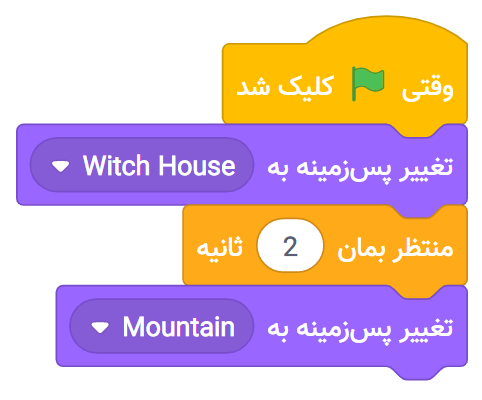 تصویر پس‌زمینه که می‌خواهید از آنجا شروع 
کنید را انتخاب کنید.
Elf
دومین تصویر پس‌زمینه
 را انتخاب کنید.
امتحانش کن
پرچم سبز را برای شروع کلیک کنید.
قصه گفتن
کلیک بر روی بازیگر
داستانتان را زنده و تعاملی کنید.
قصه گفتن
4
کلیک بر روی بازیگرscratch.mit.edu
آماده شو
یک بازیگر انتخاب کنید.
یک تصویر پس‌زمینه را انتخاب کنید
Mountain
Unicorn
این کد را اضافه کن
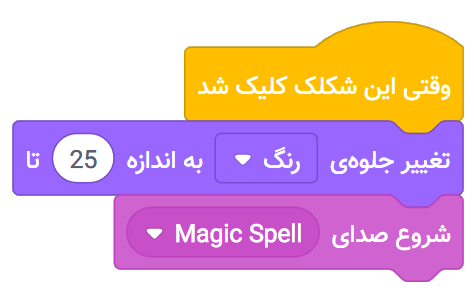 می‌توانید از سایر جلوه‌ها استفاده کنید.
Unicorn
یک صدا را از منو انتخاب کنید.
امتحانش کن
بر روی بازیگرتان کلیک کنید.
اضافه کردن صدای خودتان
برای یک بازیگر با ضبط صدای خودتان،
 صداگذاری کنید تا حرف بزند.
بیایید بریم!
قصه گفتن
5
اضافه کردن صدای خودتانscratch.mit.edu
آماده شو
بر روی نمای صداها
کلیک کنید.
ضبط را کلیک کنید
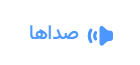 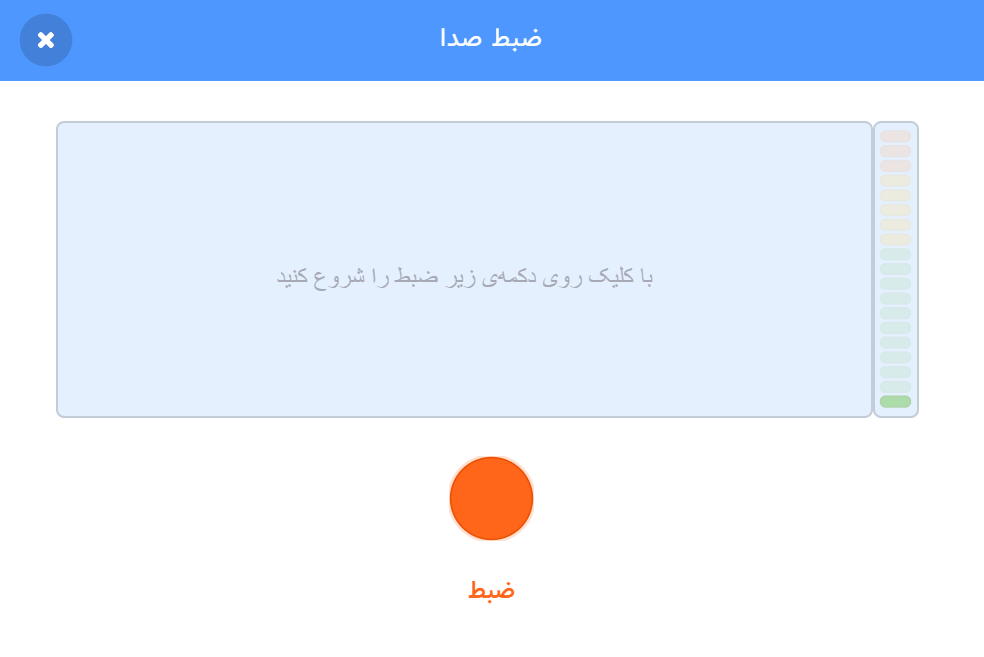 یک شکلک را انتخاب کنید
ضبط
وقتی که ضبط صدا به پایان رسید، ذخیره  را کلیک کنید
Princess
از منویی که باز شده است،
 گزینه ضبط را انتخاب کنید
این کد را اضافه کن
بر روی نمای کد کلیک کنید.
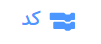 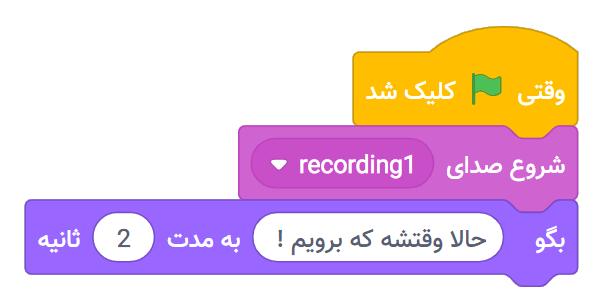 صدای ضبط شده‌تان را از منو انتخاب کنید.
__________
Princess
امتحانش کن
پرچم سبز را برای شروع کلیک کنید.
قصه گفتن
حرکت به سمتی
بازیگرتان را بر روی صحنه حرکت دهید.
قصه گفتن
6
حرکت به سمتیscratch.mit.edu
آماده شو
یک بازیگر را انتخاب کنید.
یک پس‌زمینه را انتخاب کنید.
Mountain
Owl
این کد را اضافه کن
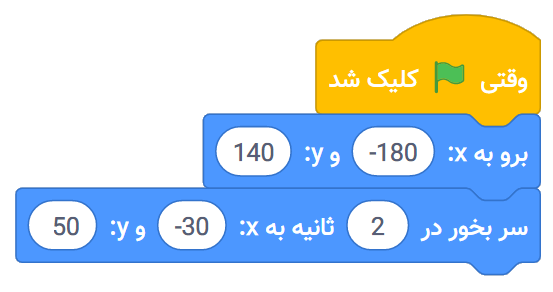 Owl
امتحانش کن
پرچم سبز را برای شروع کلیک کنید.
نکته
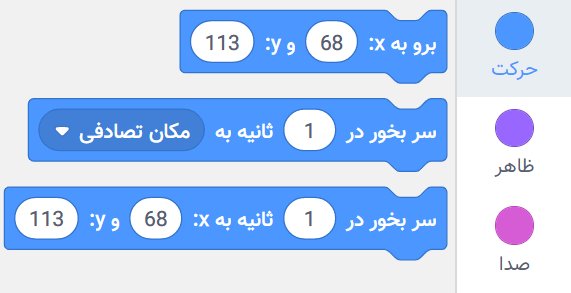 وقتی که شکلکی را جابجا
می‌کنید، اعداد x و y در قسمت 
دستور‌ها به روزرسانی می‌شود.
قصه گفتن
قدم زدن روی صحنه
ورود بازیگر به صحنه
قصه گفتن
7
قدم زدن روی صحنهscratch.mit.edu
آماده شو
یک پس‌زمینه را انتخاب کنید.
یک بازیگر را 
انتخاب کنید.
Mountain
Dragon
این کد را اضافه کن
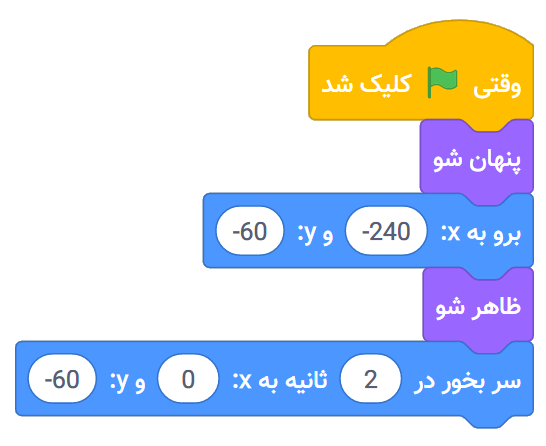 عدد -240 را تایپ کنید تا بازیگر شما
 لبه سمت چپ صحنه قرار بگیرد.
Dragon
این عدد را تغییر دهید تا حرکت آرام‌تر و یا سریعتر شود.
نکته
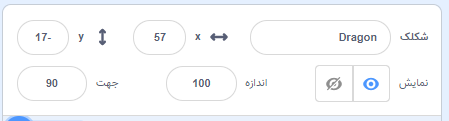 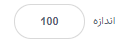 قصه گفتن
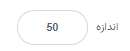 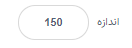 اندازه یک شکلک را با تایپ عددی 
بزرگتر و یا کوچکتر تغییر دهید.
پاسخ به یک بازیگر
گفتگو را هدایت کنید به طوری که یک بازیگر بعد از دیگری صحبت کند.
کجا می‌خوای بری؟
به اون جنگل!
قصه گفتن
8
پاسخ به یک بازیگرscratch.mit.edu
آماده شو
دو بازیگر را انتخاب کنید.
Mountain
Princess
Goblin
یک پس‌زمینه
 را انتخاب کنید.
این کد را اضافه کن
بر روی آیکون هر بازیگر کلیک کنید و این کدها را به هر یک از آن‌ها اضافه کنید.
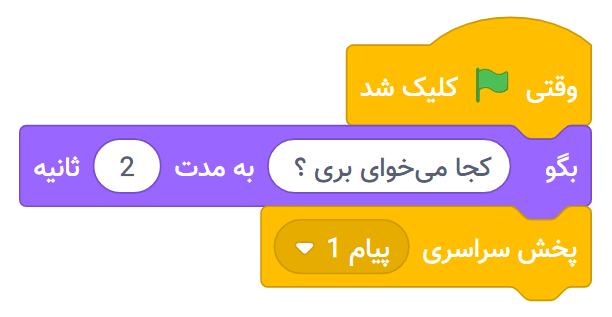 Goblin
پخش سراسری یک پیام
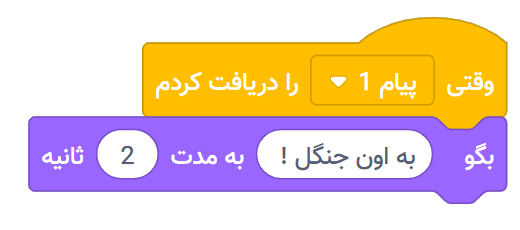 به این بازیگر می‌گوییم وقتی
 که پیامی که پخش شده است را دریافت کرد، باید چه کاری را انجام دهد.
Princess
نکته
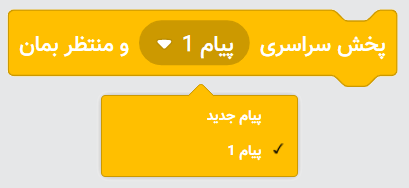 می‌توانید با کلیک بر روی منو، 
یک پیام جدید اضافه کنید.
قصه گفتن
اضافه کردن یک صحنه
چندین صحنه با بازیگر‌ها و تصاویر پس‌زمینه متفاوت بسازید.
قصه گفتن
9
اضافه کردن یک منظرهscratch.mit.edu
آماده شو
دو تصویر پس‌زمینه انتخاب کنید.
یک بازیگر را انتخاب کنید.
Witch House
Mountain
Fox
این کد را اضافه کن
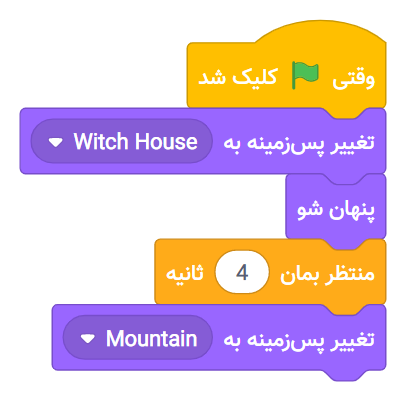 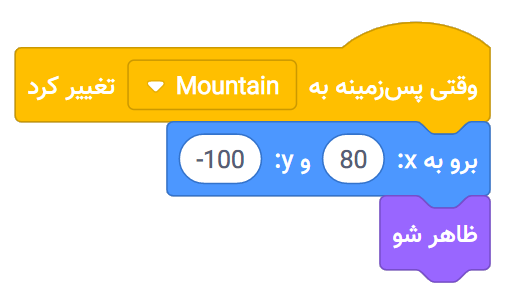 Fox
از منو نام تصویر پس‌زمینه را انتخاب کنید.
امتحانش کن
پرچم سبز را برای شروع کلیک کنید.